SERVIR AO PLANETA
Conferência GoGreenPrasanthi Nilayam | Jul 18
“Hoje, todos os cinco elementos (terra, água, fogo, ar e espaço) estão poluídos e, consequentemente, o homem está mergulhado em insegurança.  Hoje o mundo está perdendo seu equilíbrio ecológico, pois o homem, por completo egoísmo, está roubando os recursos da mãe Terra como carvão, petróleo, ferro, etc. Como resultado, encontramos terremotos, inundações e outras calamidades naturais devastadoras.  A vida humana só encontrará satisfação quando o equilíbrio ecológico for mantido. O Equilíbrio na vida humana e o equilíbrio na natureza são igualmente importantes.”										Palavras de Sathya Sai, Vol 33 Capítulo 15
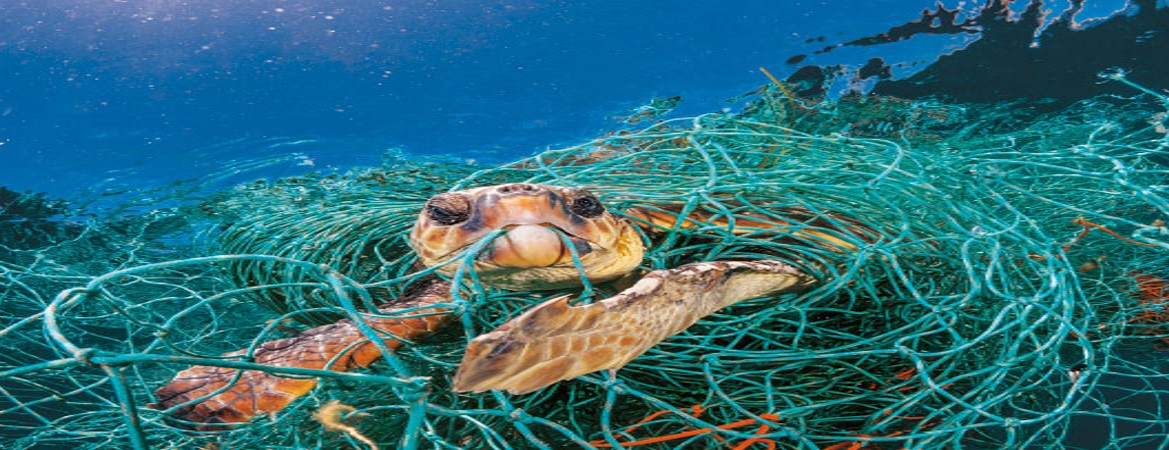 INTERAÇÃO COM A NATUREZA:
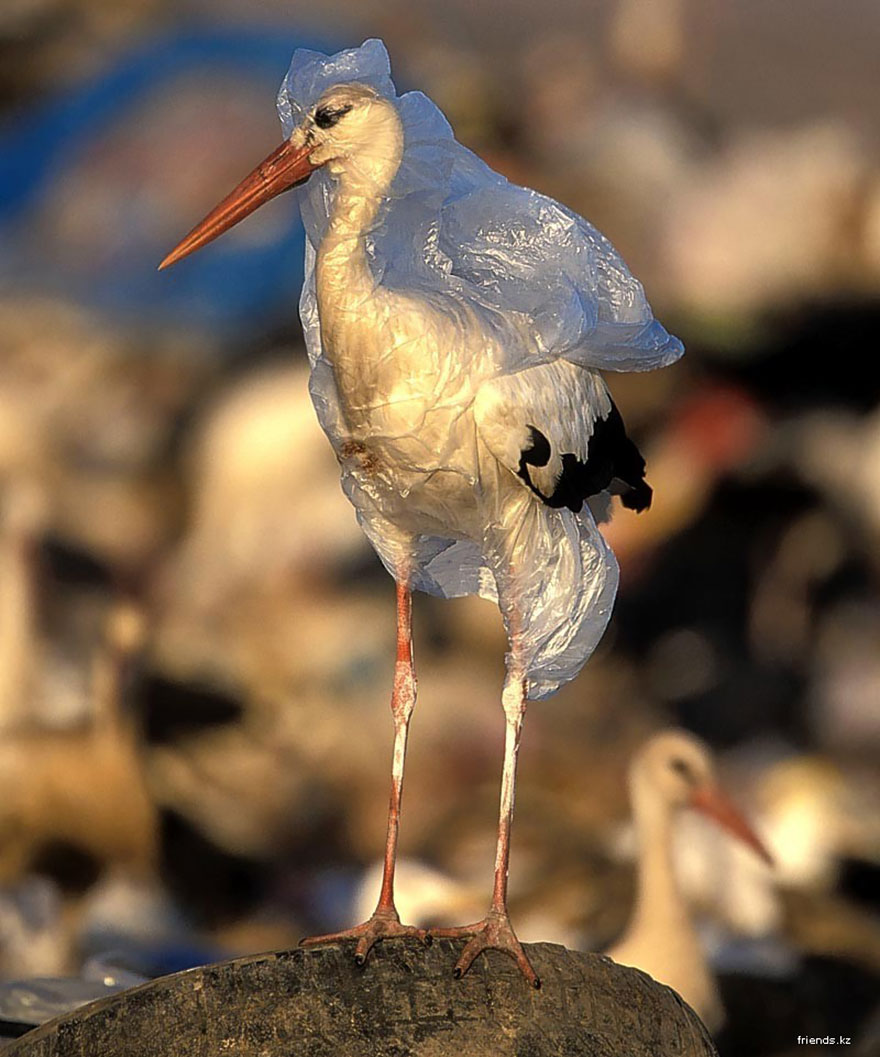 A todo momento interagimos com o meio ambiente, direta ou indiretamente.

A escolha dos alimentos, nossos pensamentos, o modo como usamos o dinheiro, o tempo, a energia e os recursos naturais, causam impacto no meio ambiente.
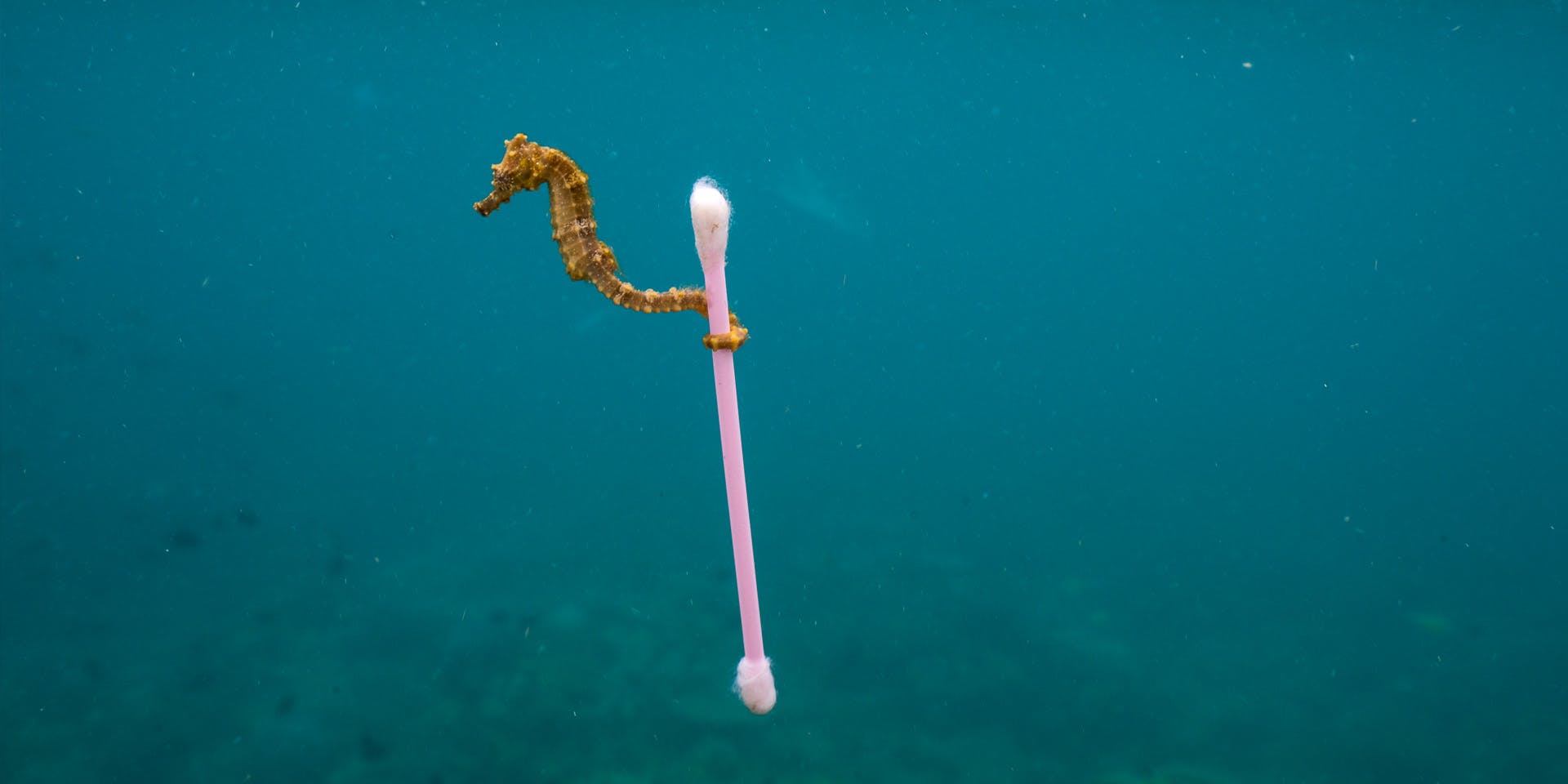 [Speaker Notes: https://www.nationalgeographic.com.au/planet-or-plastic/]
CONSUMO CONSCIENTE:
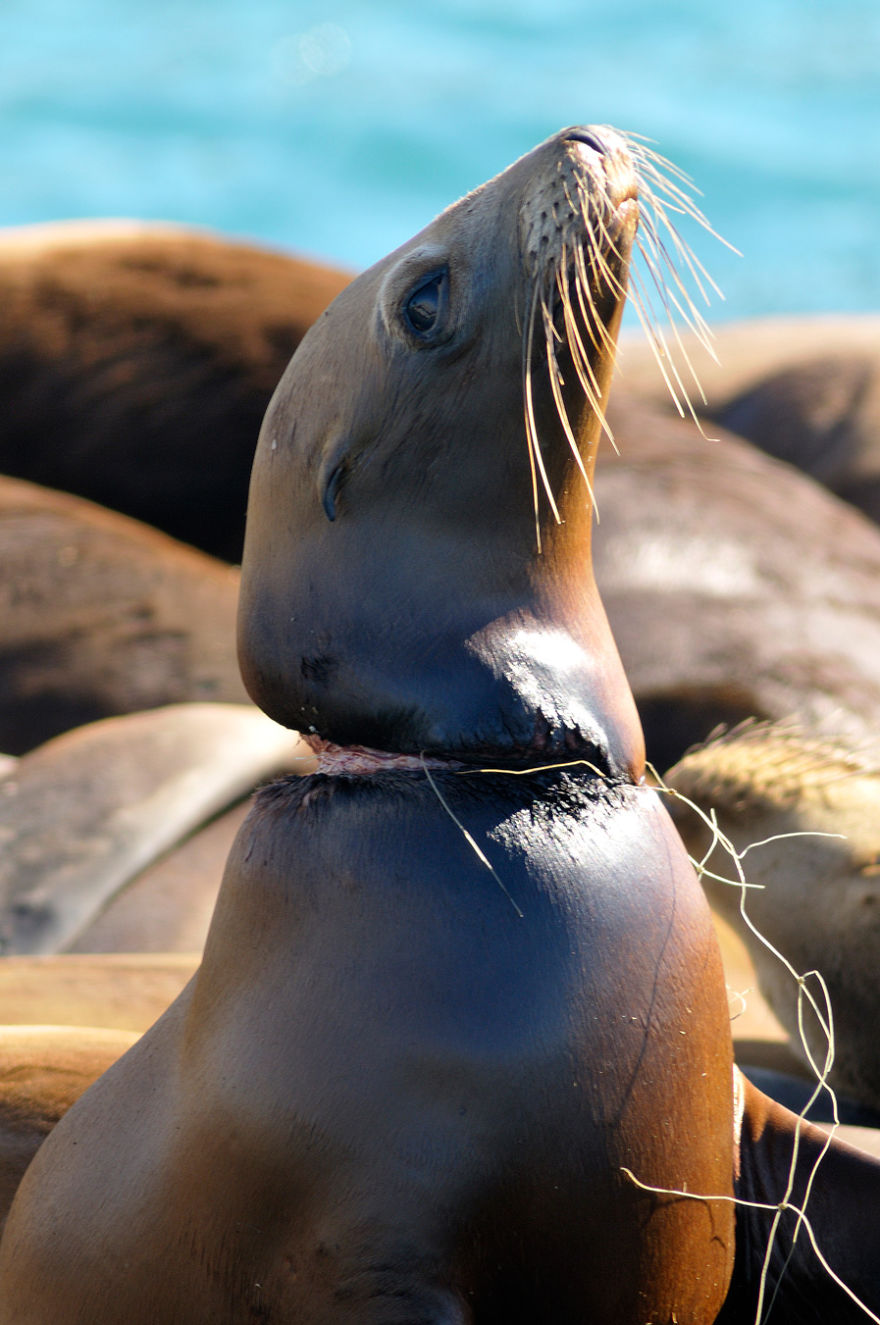 Podemos fazer mudanças simples que reduzem nosso impacto negativo no meio ambiente.

É importante que cada um esteja consciente sobre como nosso consumo impacta o meio ambiente.
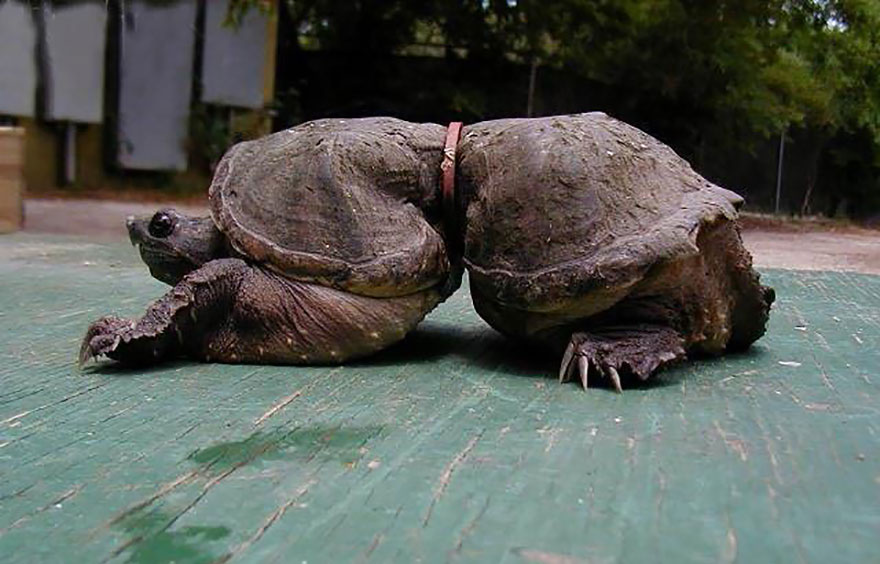 HARMONIA COM A NATUREZA:
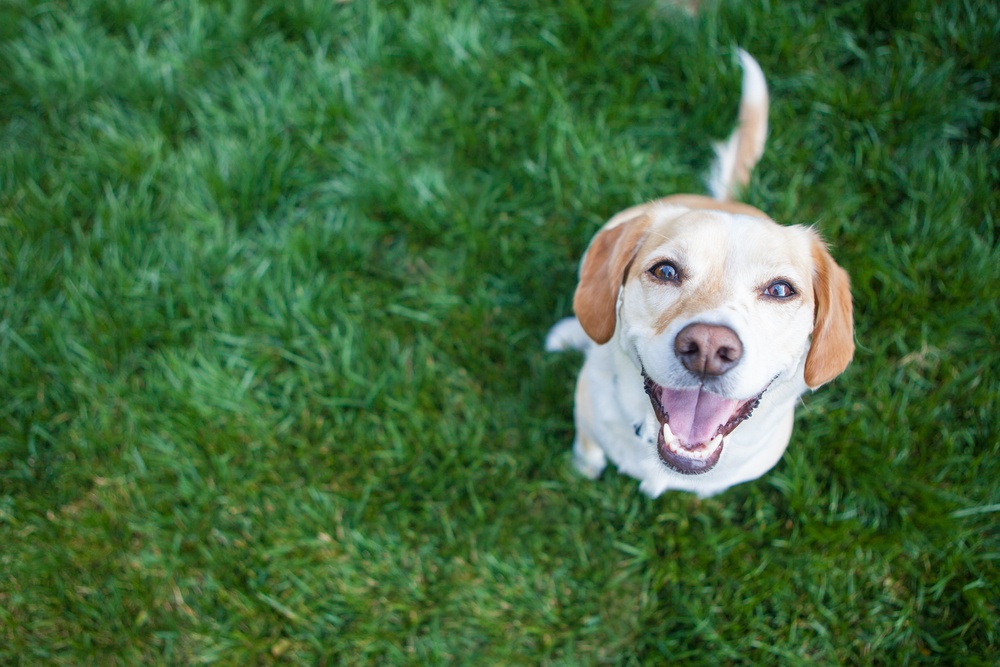 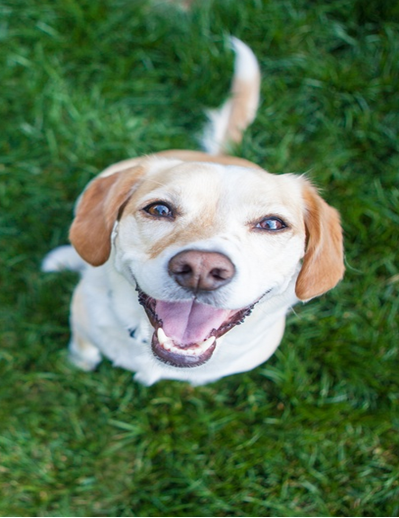 Viver em harmonia com a natureza, seguindo o exemplo da vida de Sathya Sai Baba.

Reduzir nossa demanda por bens materiais, serviços e alimentos para diminuir a poluição do ar, terra e água.
Ego
Eco
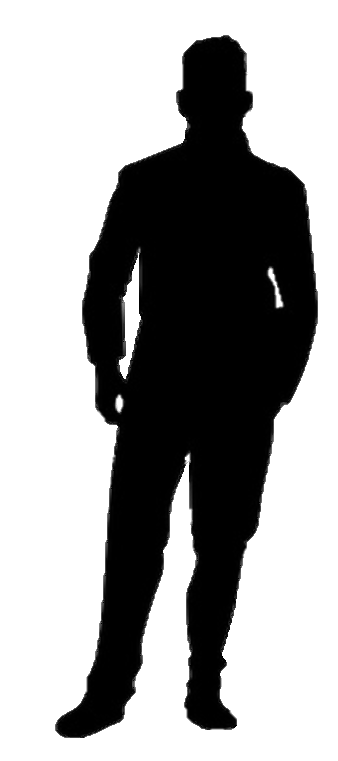 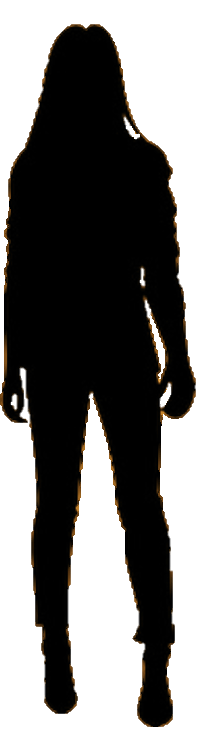 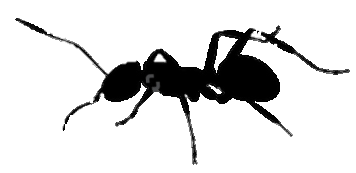 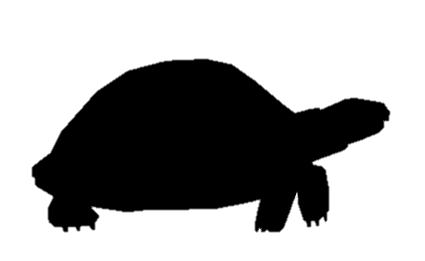 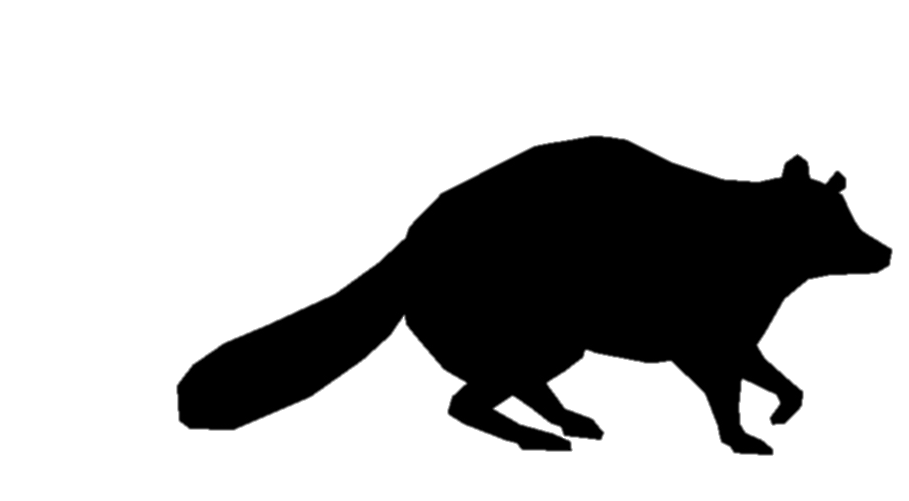 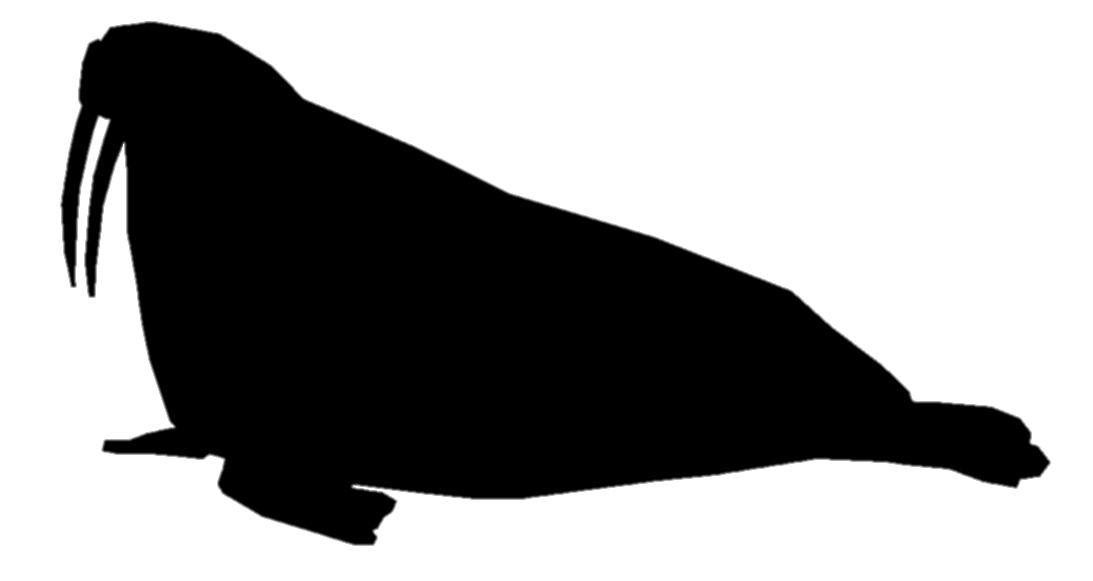 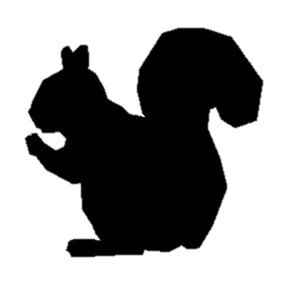 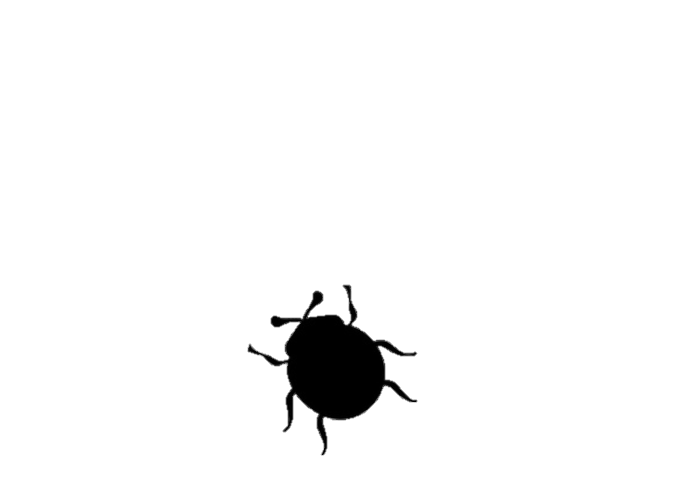 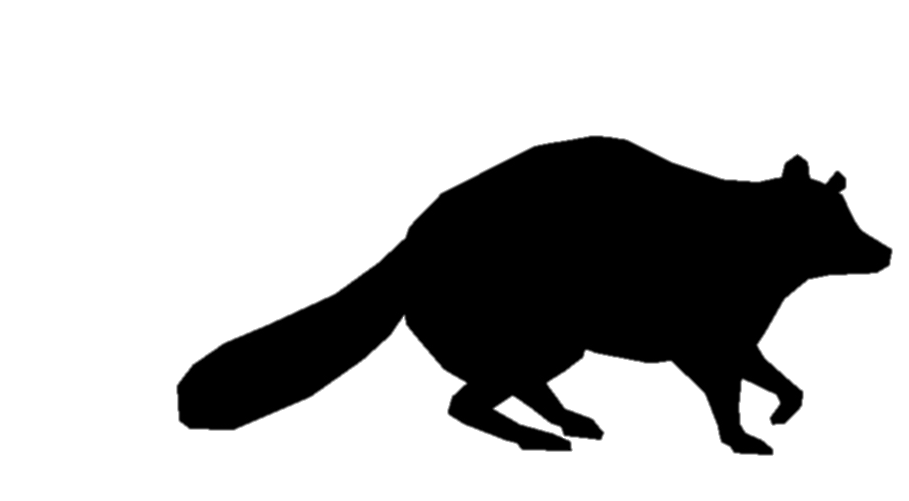 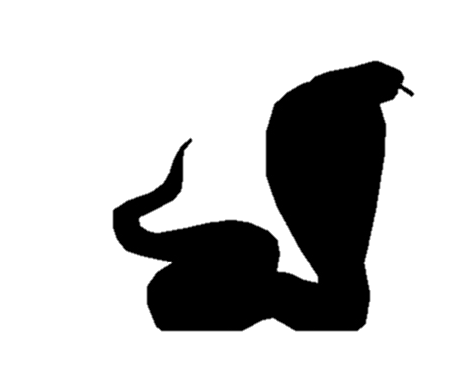 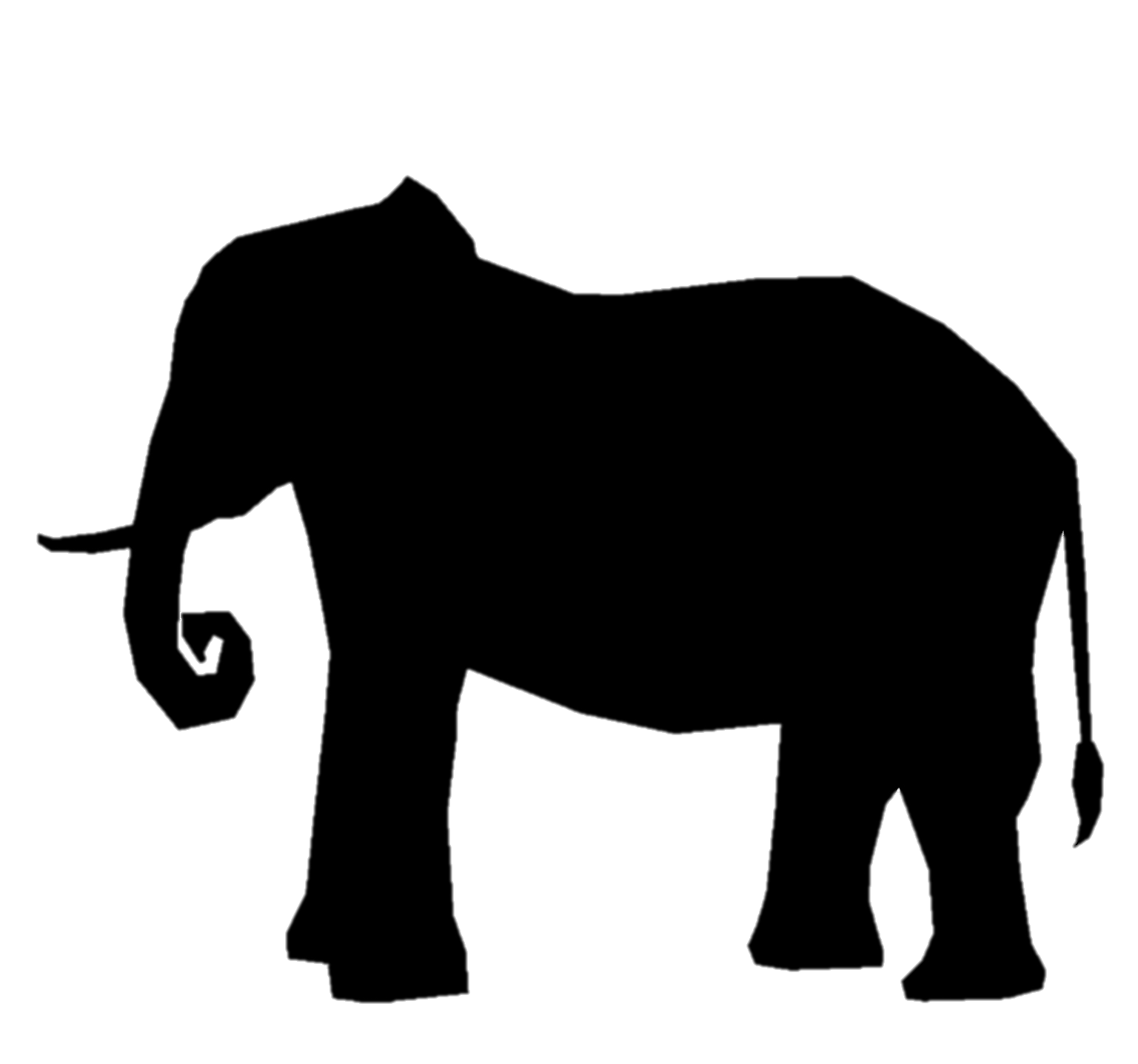 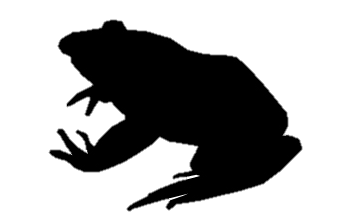 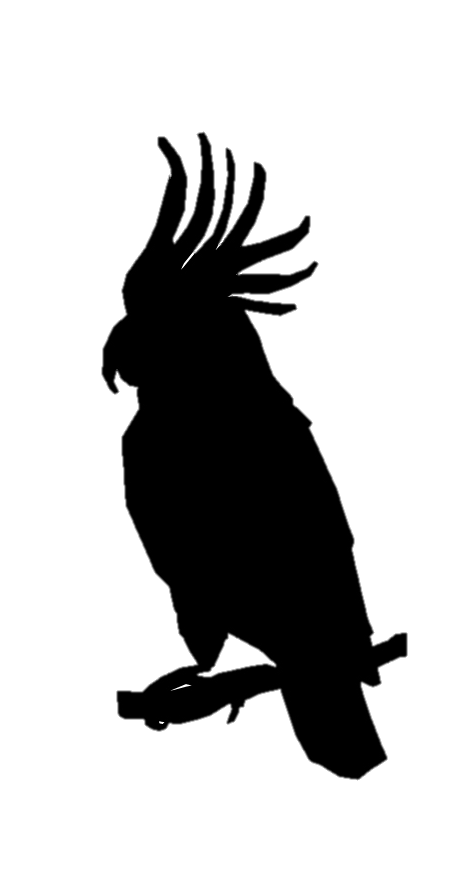 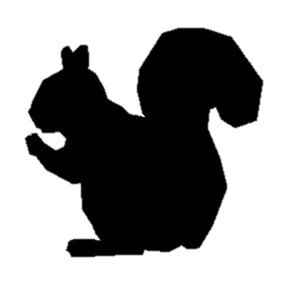 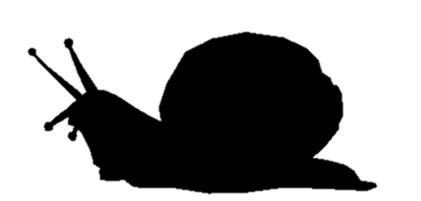 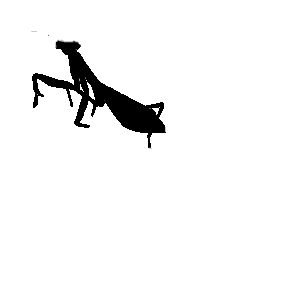 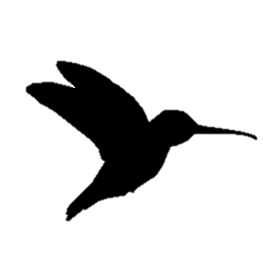 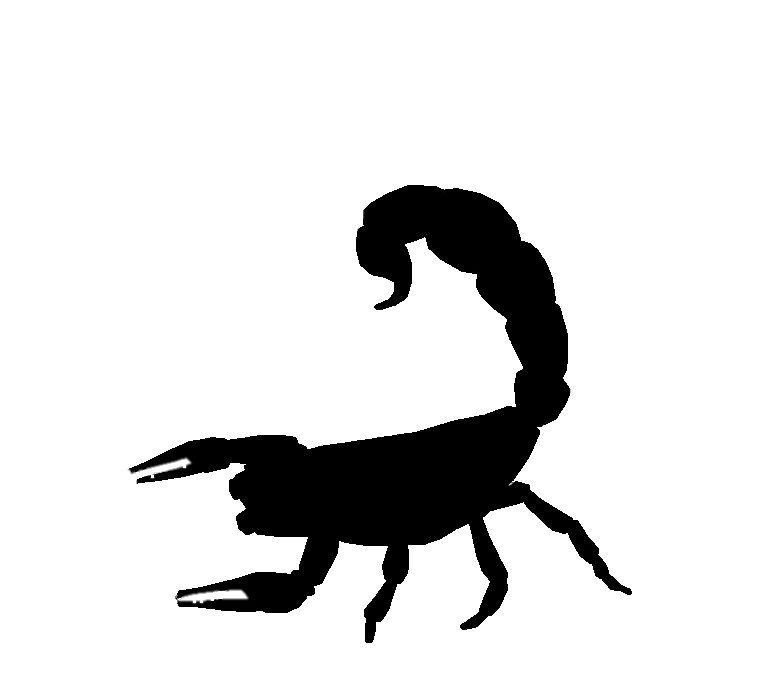 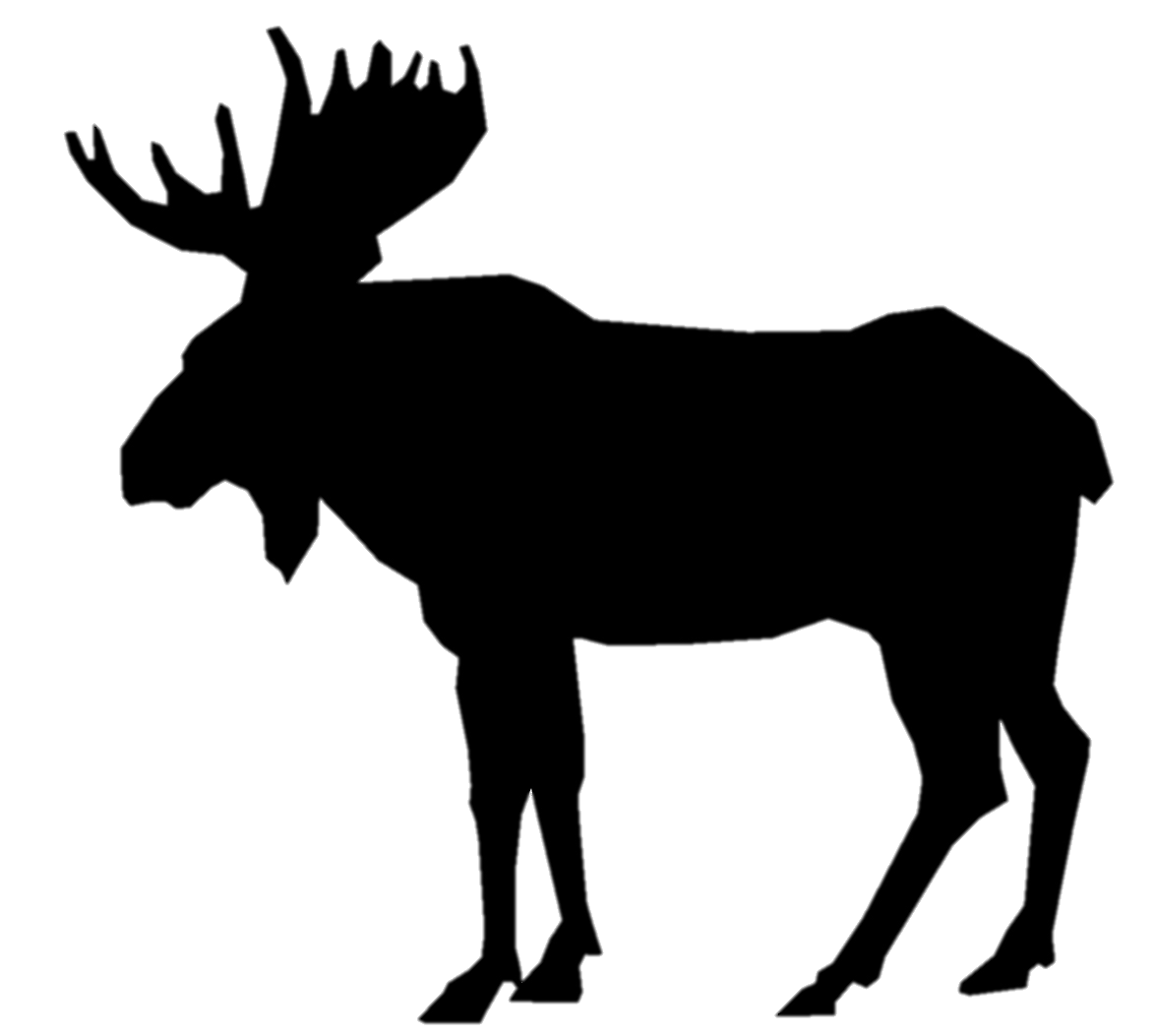 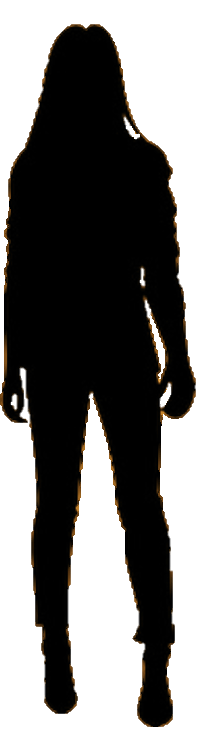 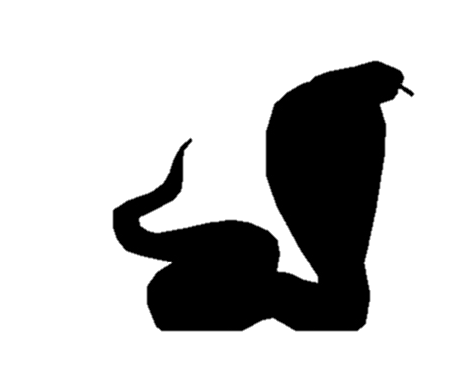 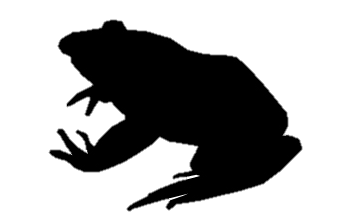 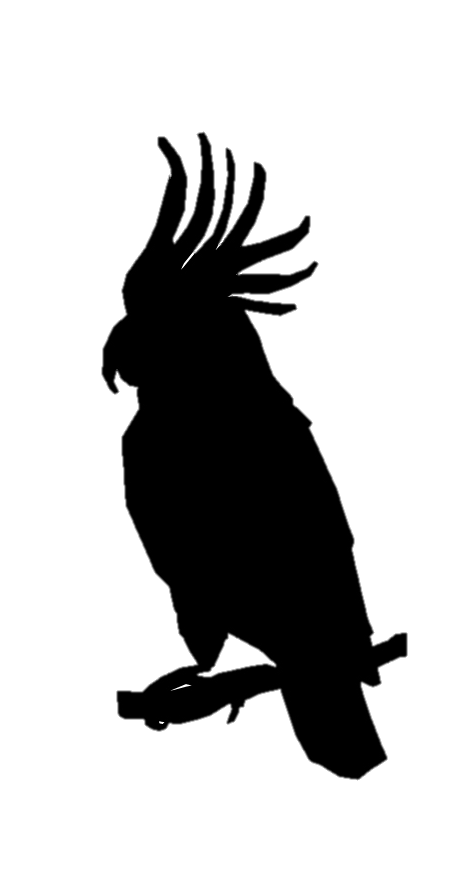 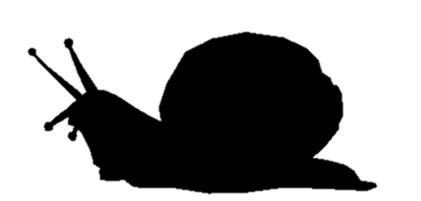 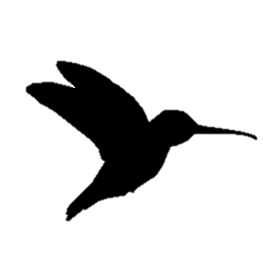 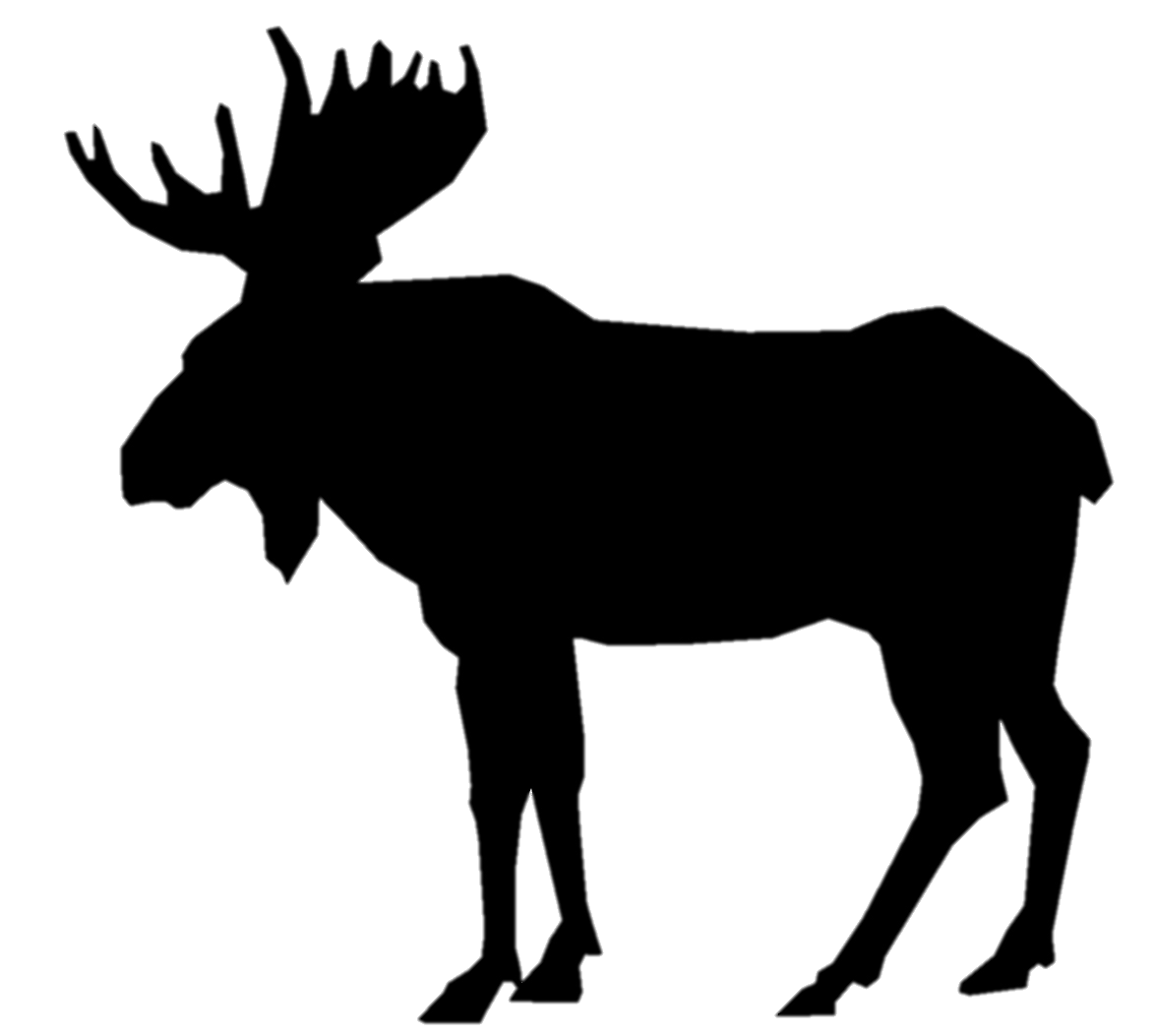 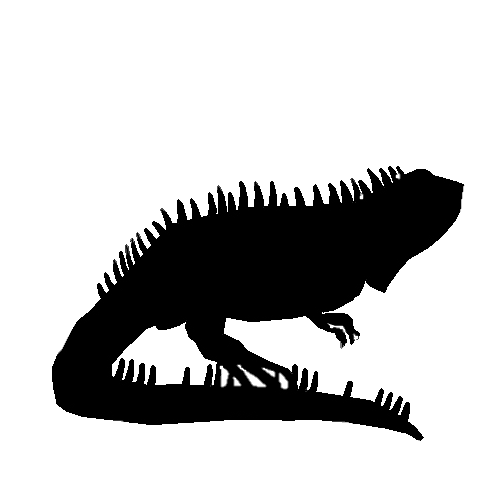 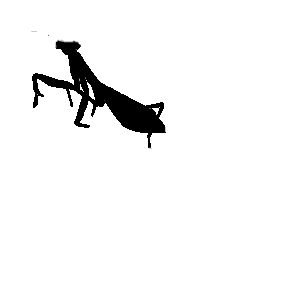 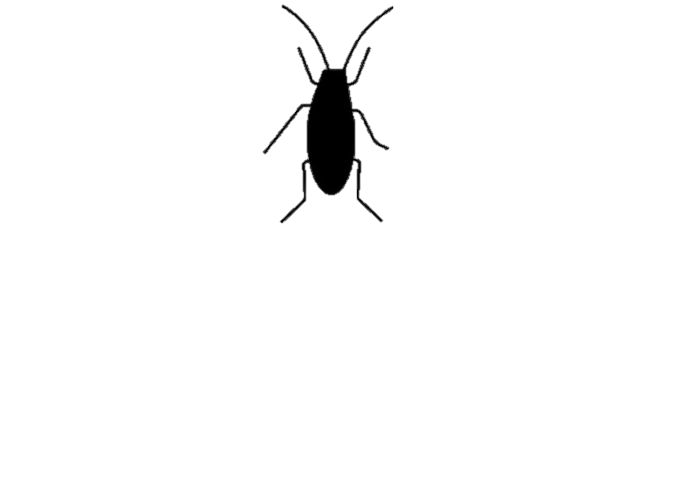 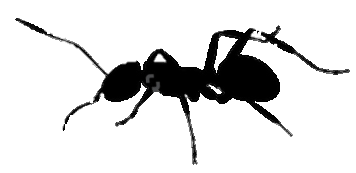 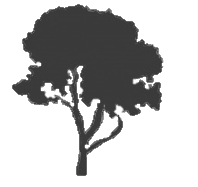 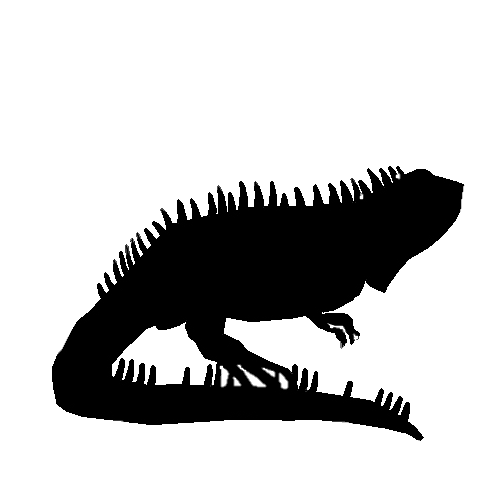 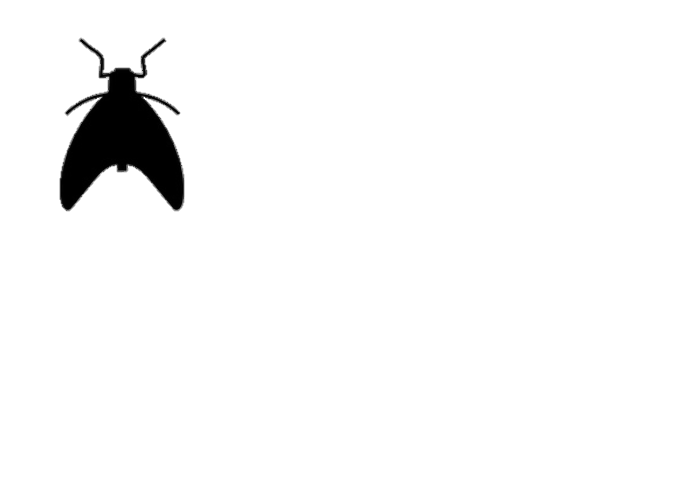 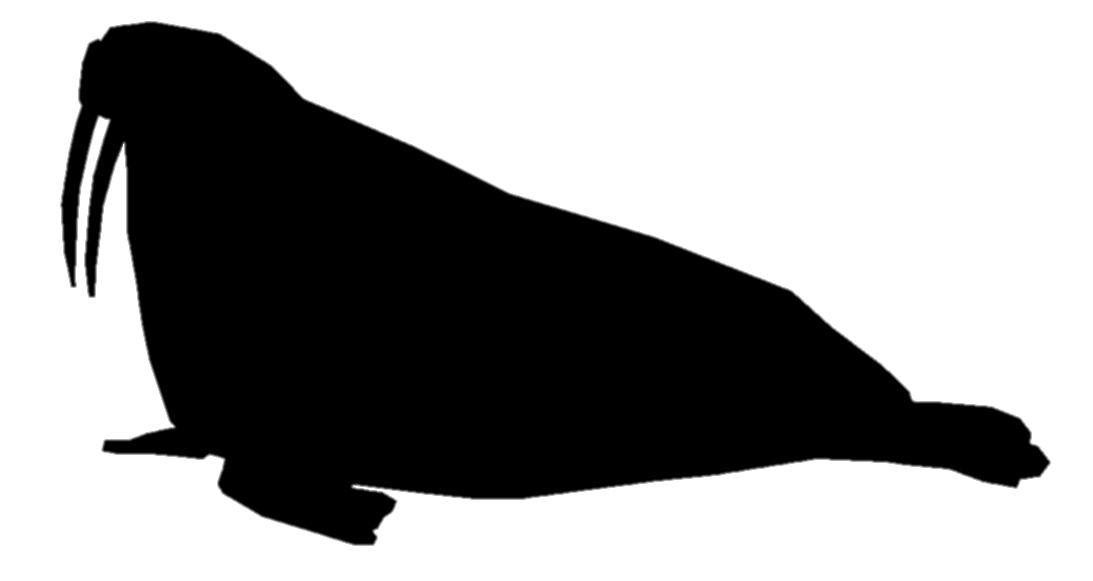 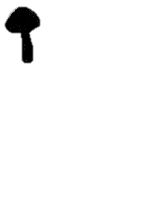 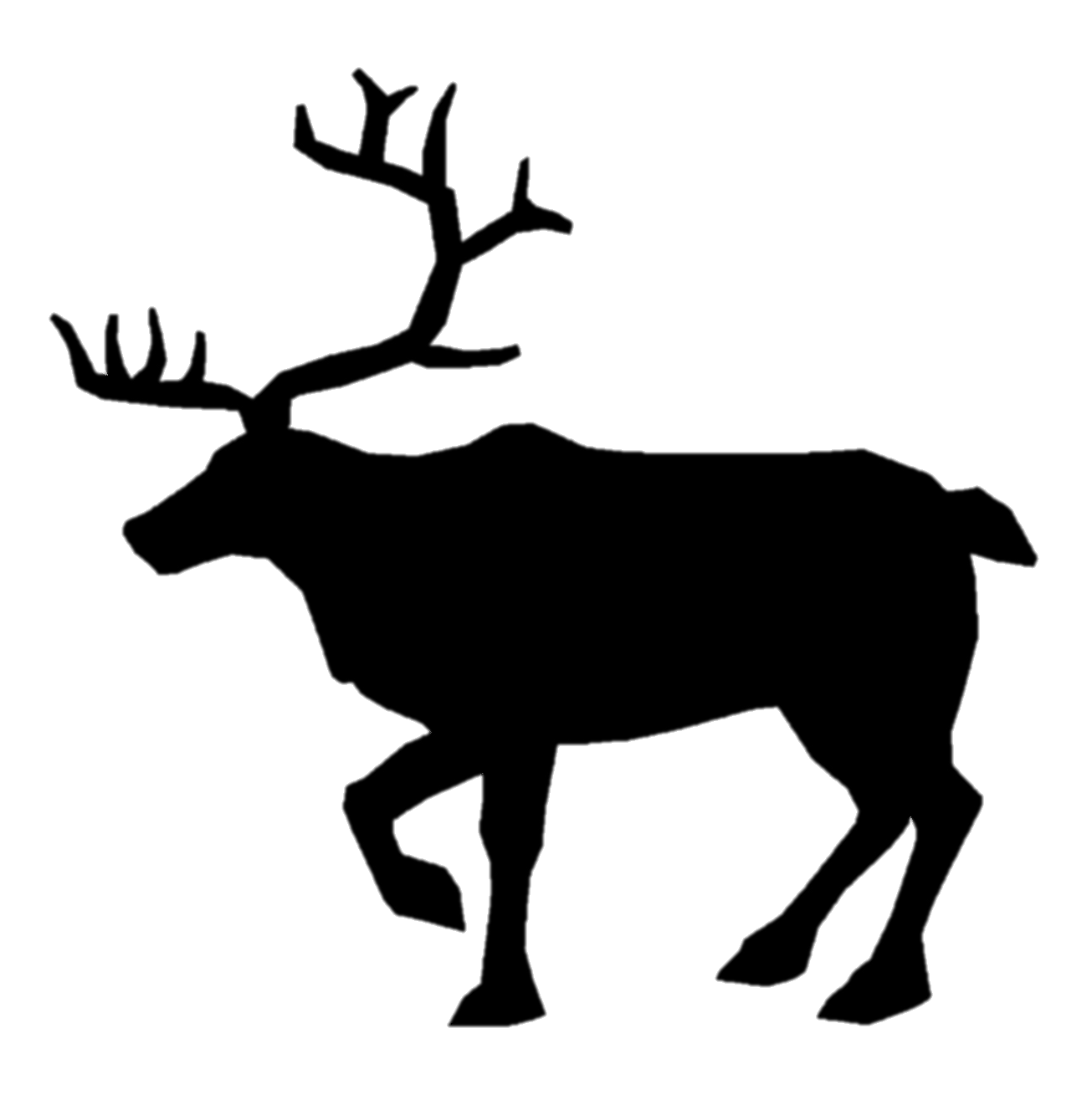 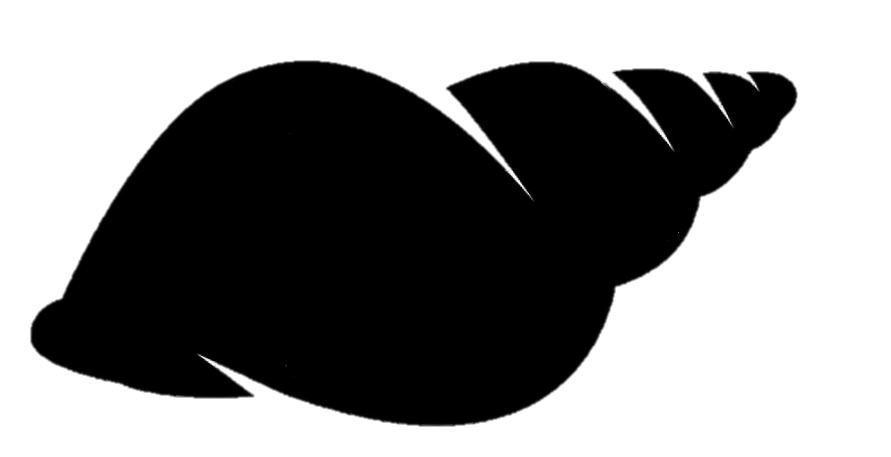 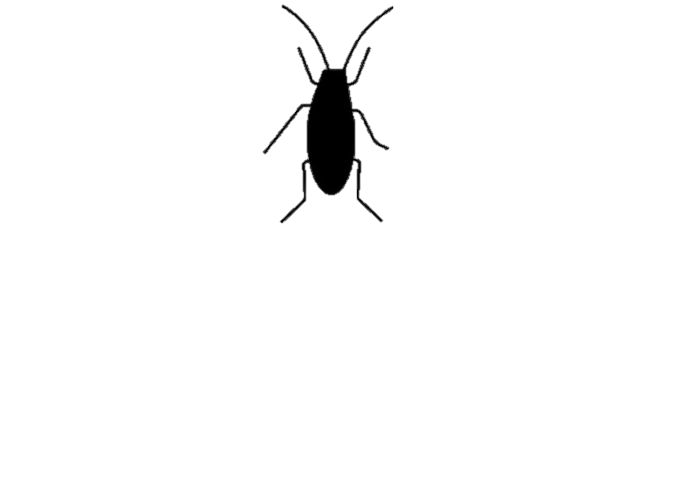 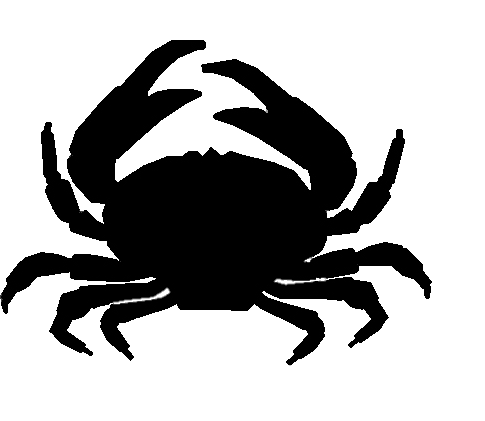 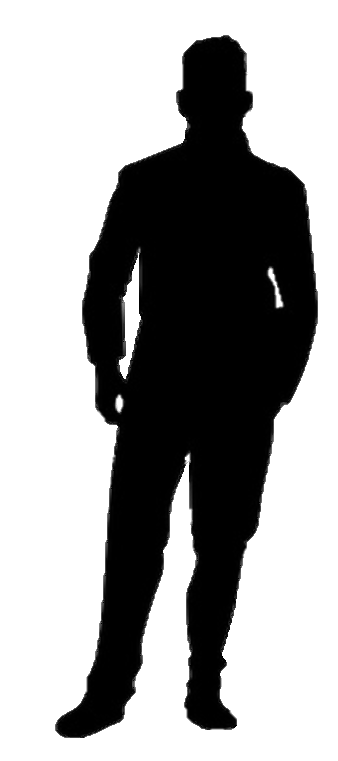 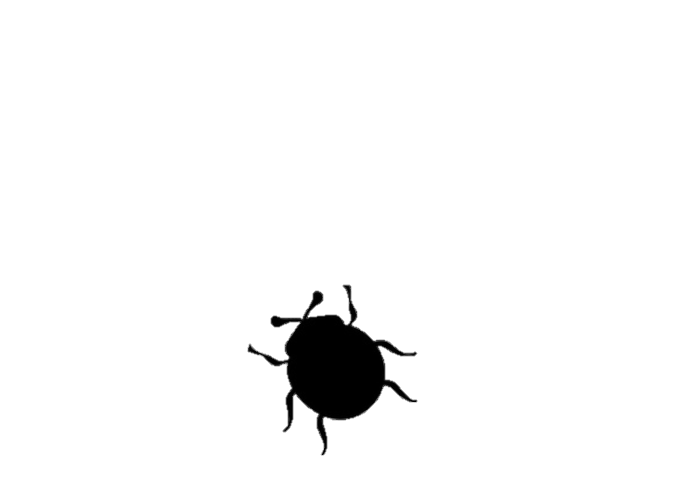 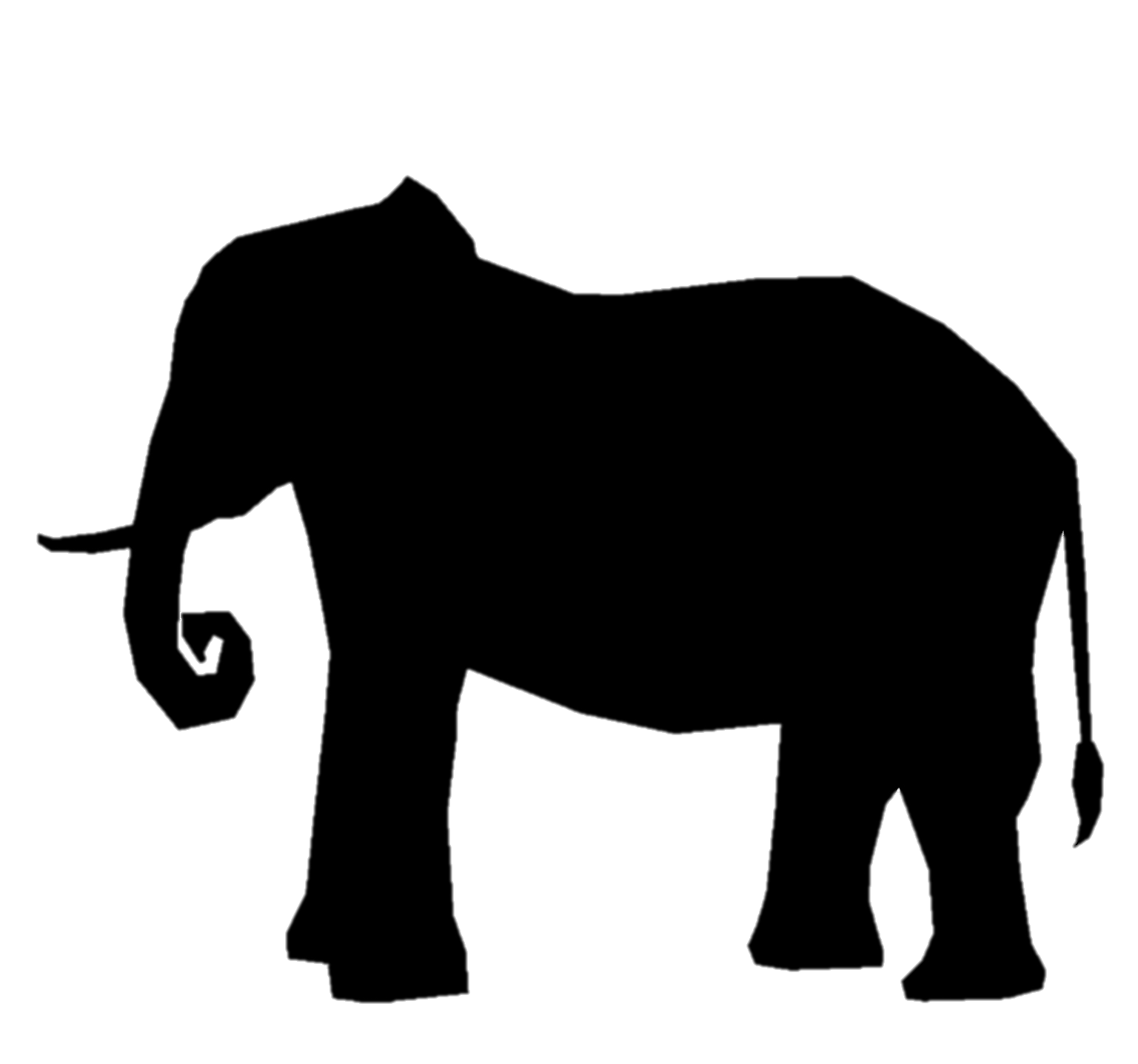 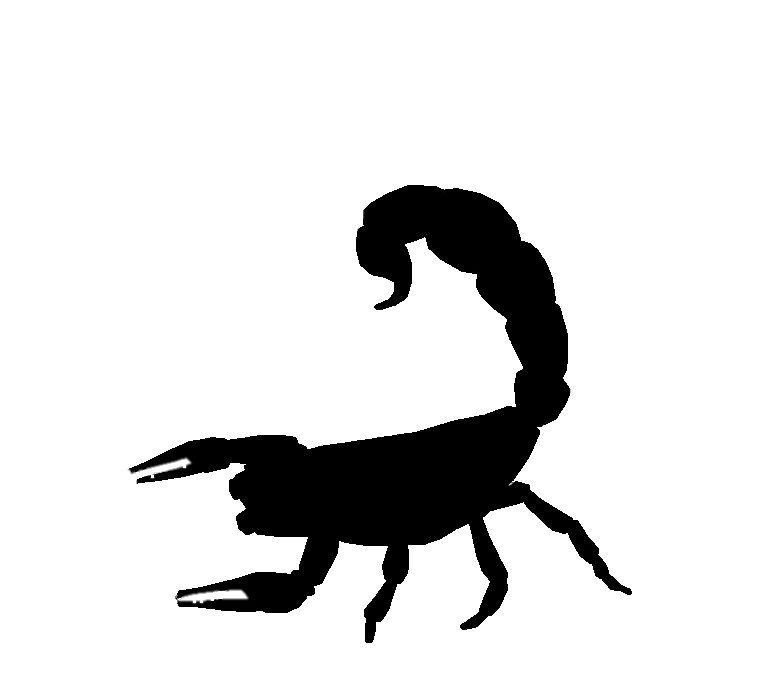 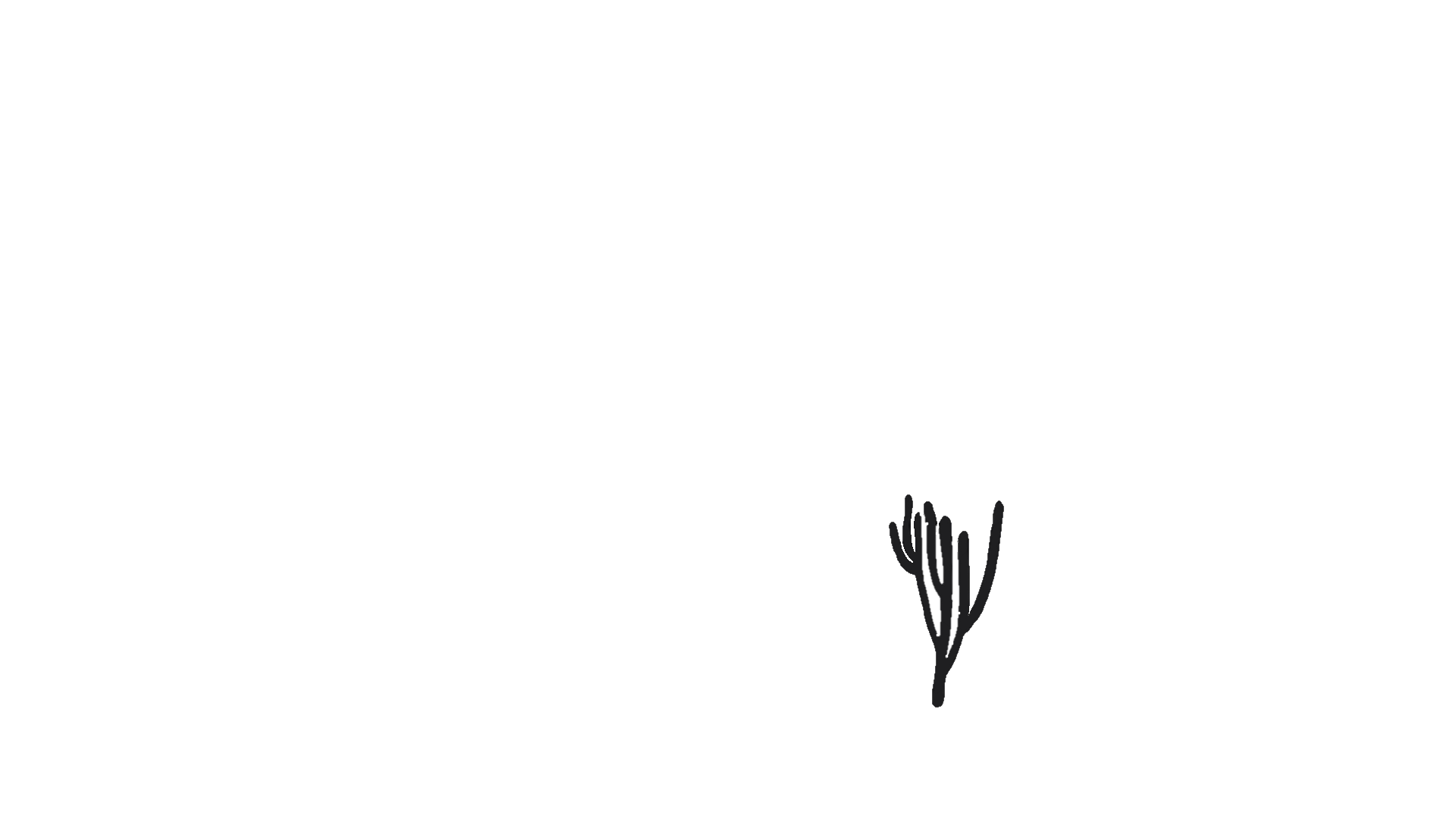 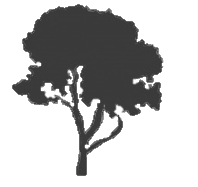 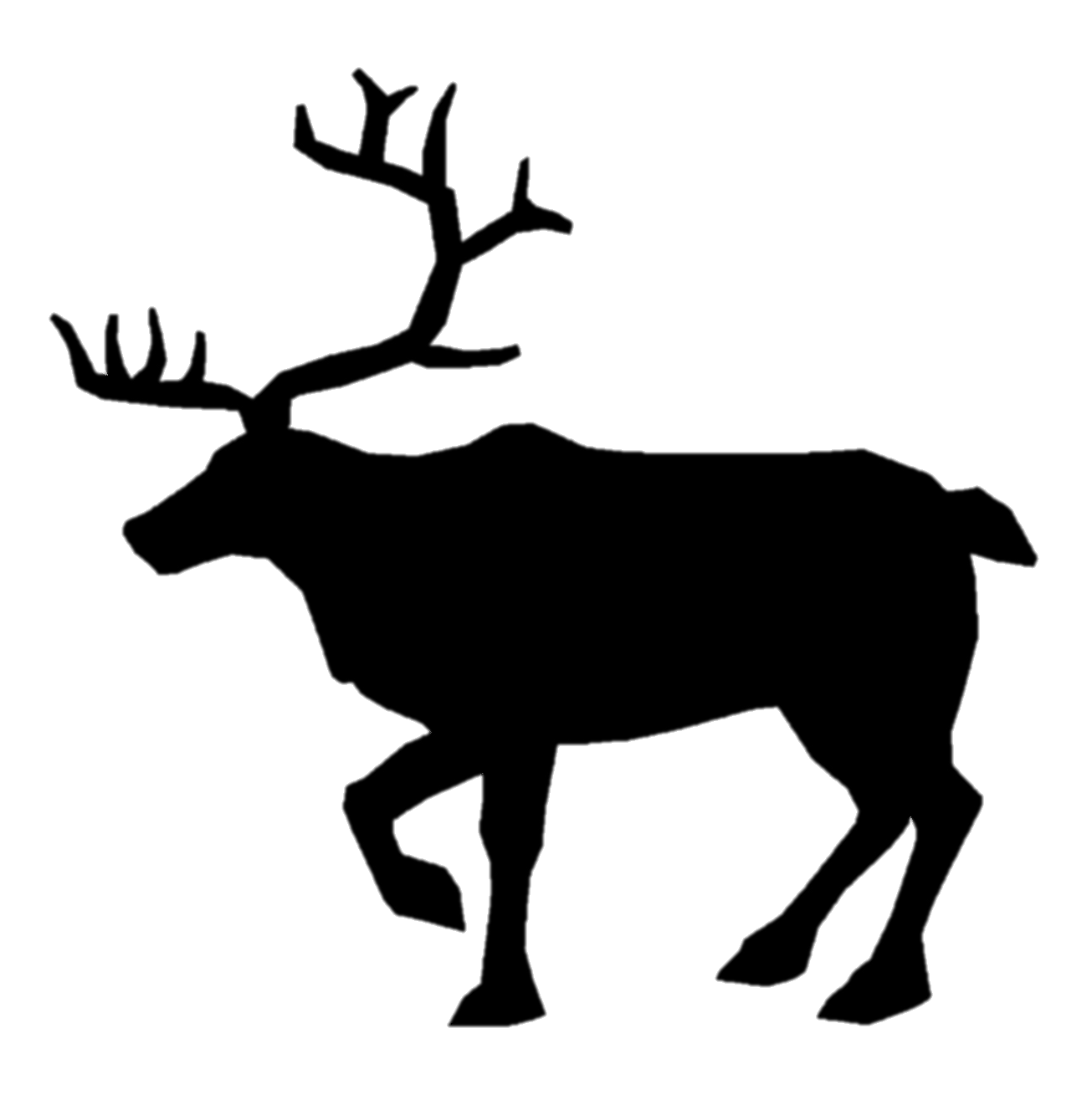 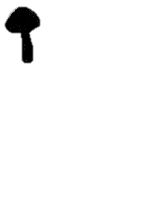 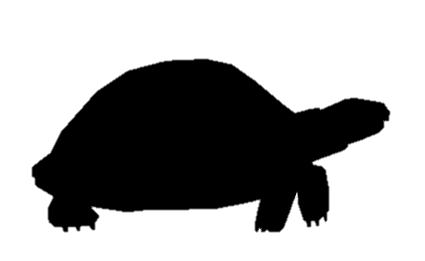 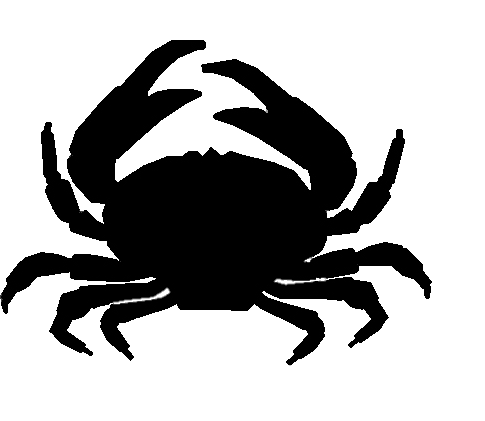 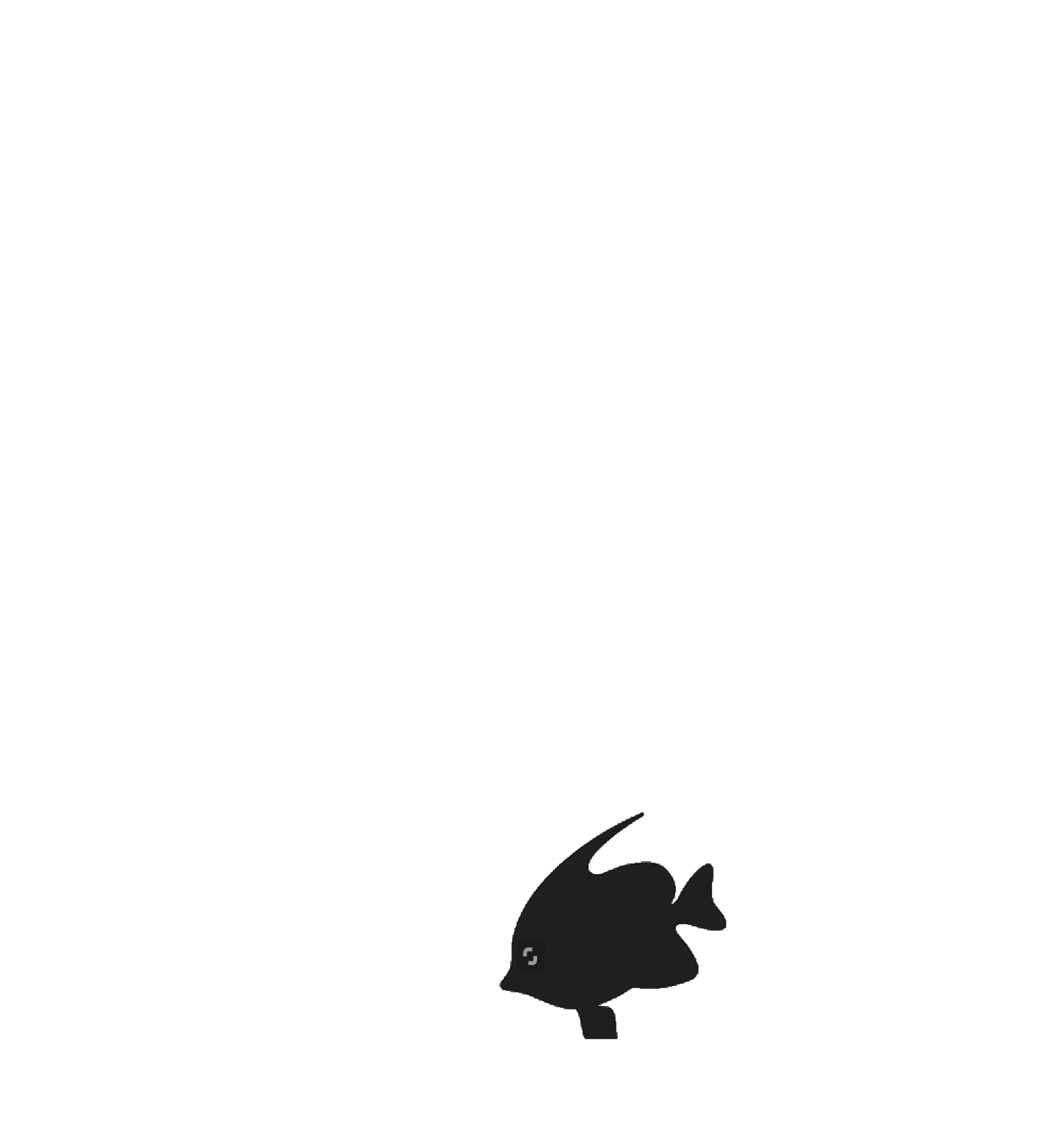 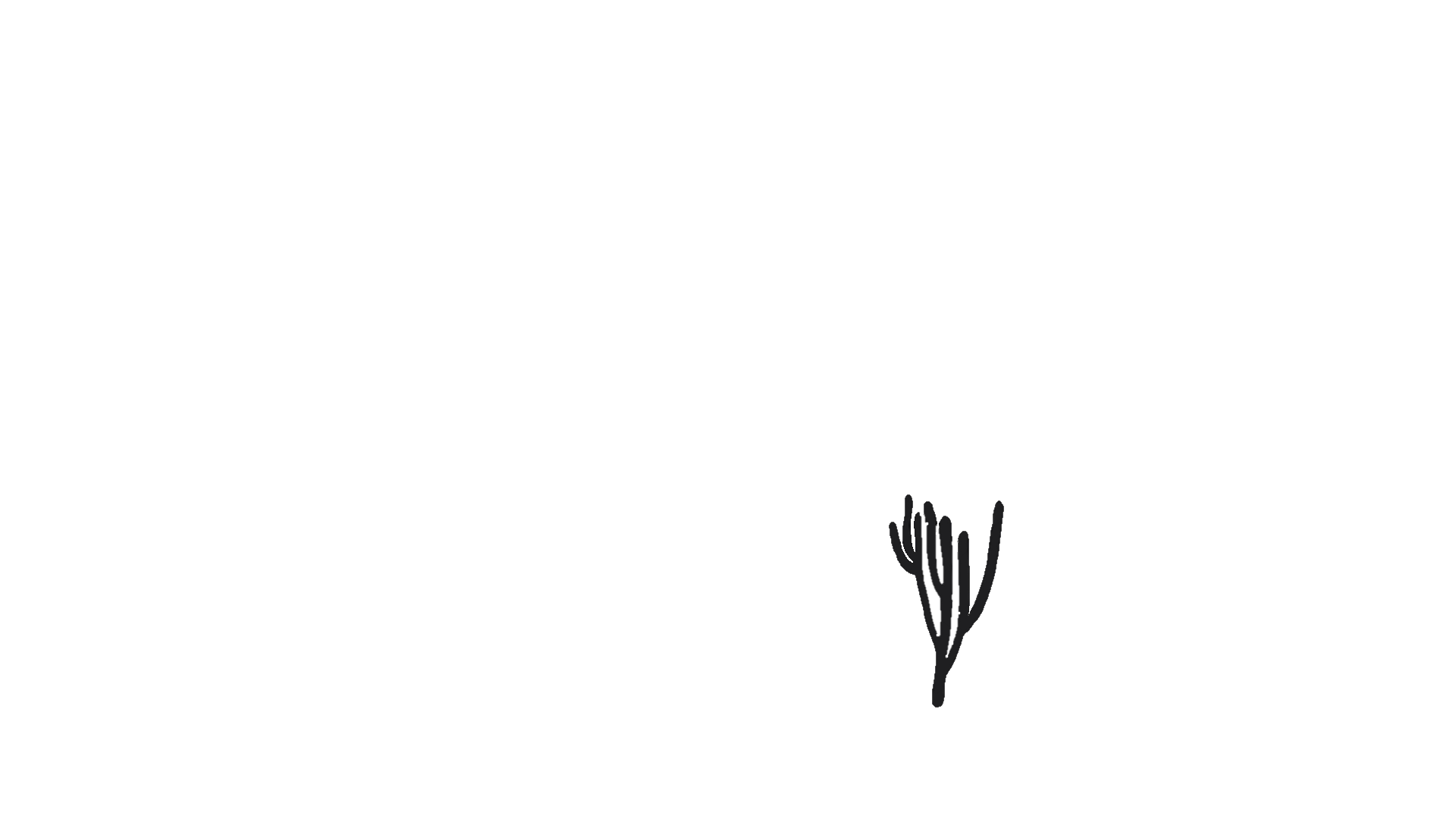 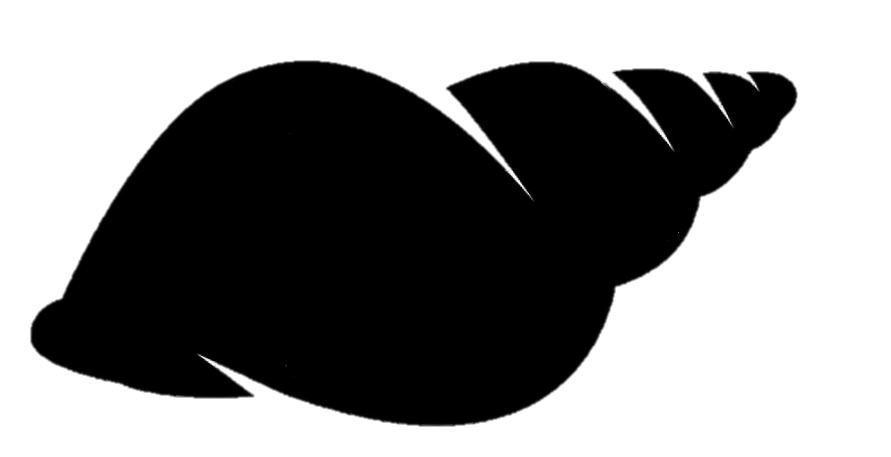 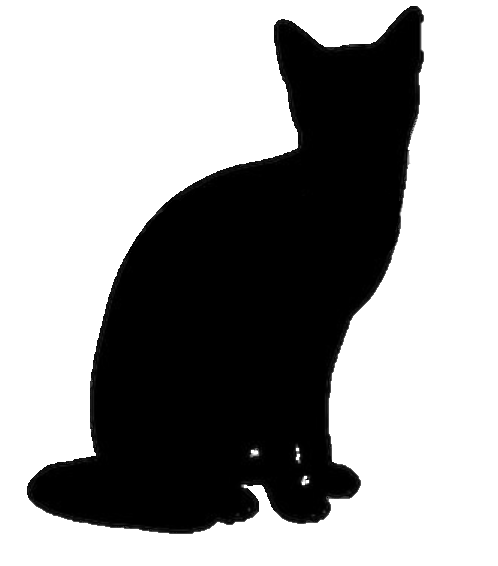 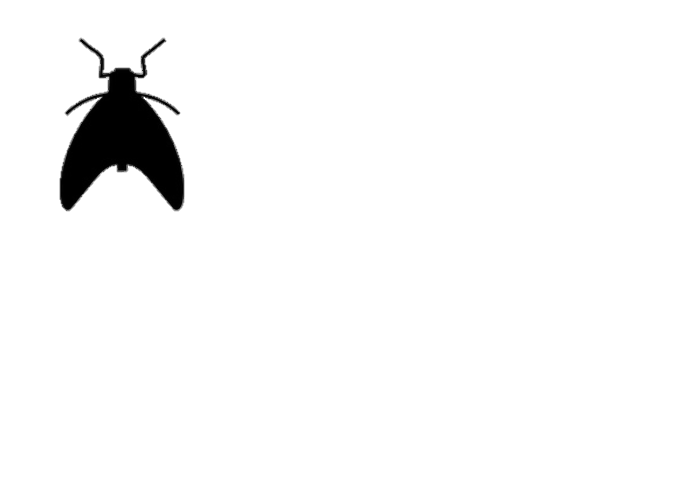 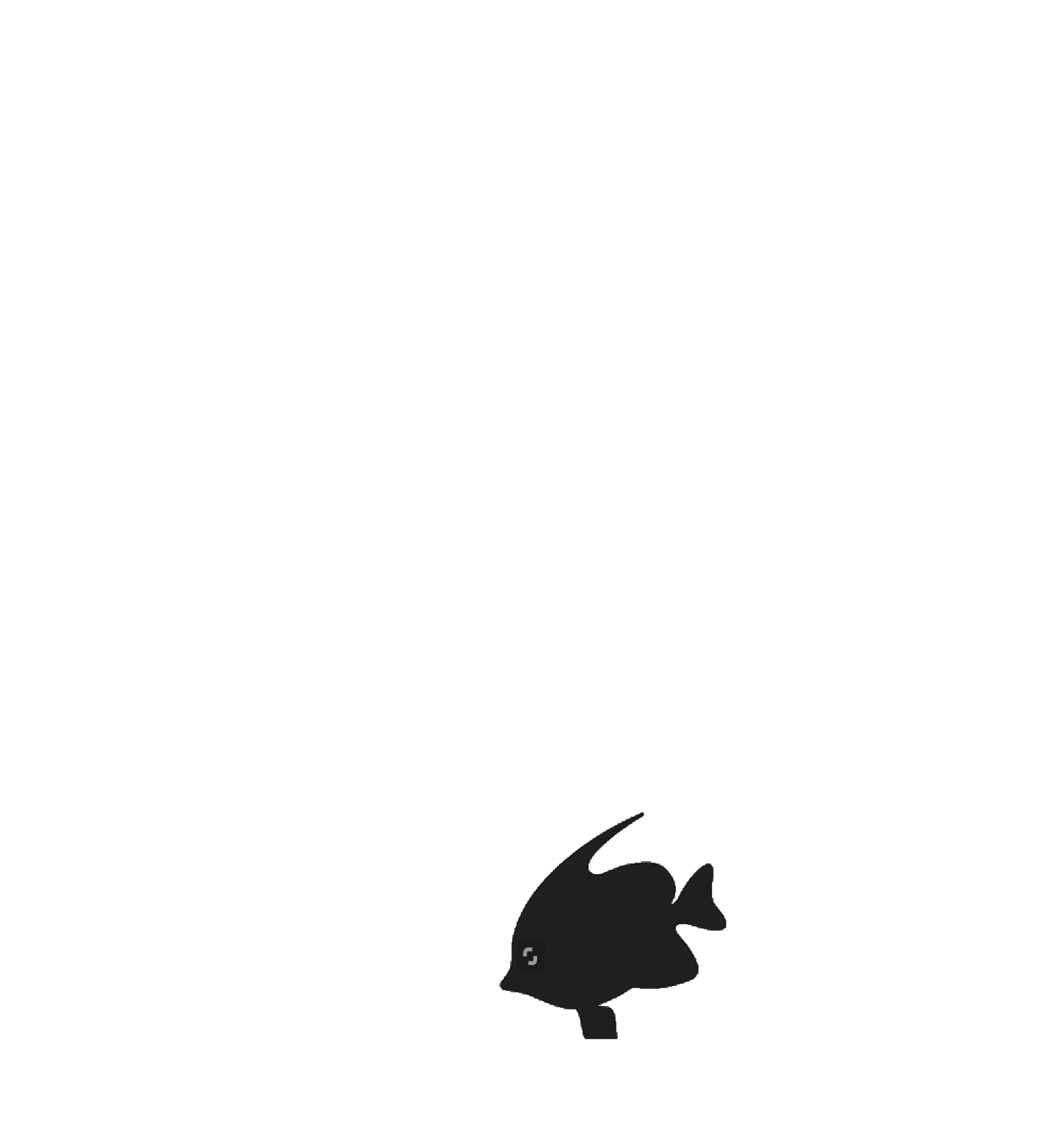 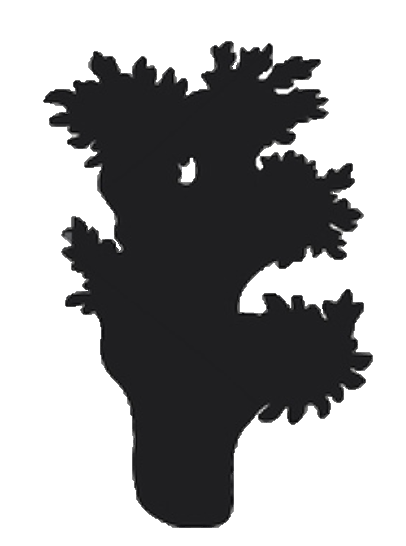 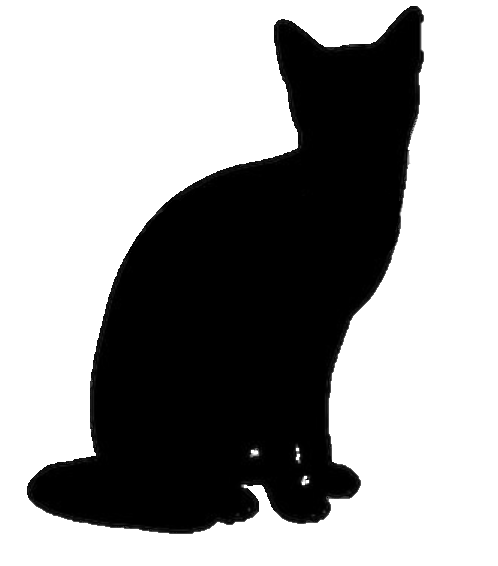 [Speaker Notes: Natureza vetor criado por freepik 
Animal vetor criado por freepik
Bird vector created by macrovector - www.freepik.com
Background vector created by pikisuperstar - www.freepik.com
Tree vector created by freepik - www.freepik.com]
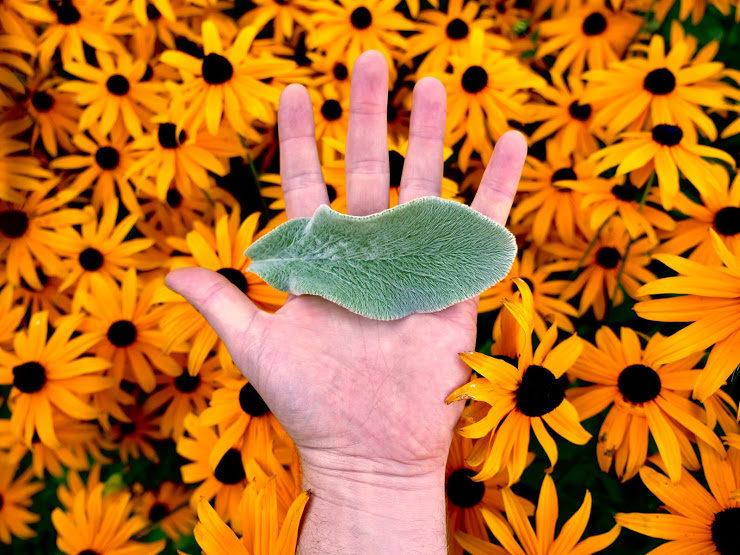 DICAS PARA MUDANÇA DE HÁBITO
Não jogue fora comida que já foi servida. Coloque no prato apenas o que vai comer.
01.
Evite desordem na geladeira, dispensa e freezer para que compre somente o necessário.
02.
Economize água enquanto lava louça, as mãos ou escova os dentes.
03.
Use louças e utensílios reutilizáveis em festas e eventos.
04.
Prefira produtos sem embalagens.
05.
Reutilize garrafas de vidro.
06.
Leve seus próprios recipientes de comida para o trabalho.
07.
Utilize sacolas reutilizáveis.
08.
Compre legumes de produ-tores locais.
09.
Pratique a hora do Planeta pelo menos uma vez ao mês.
10.
Use transporte público.
11.
Descarte corretamente lixos tóxicos.
12.
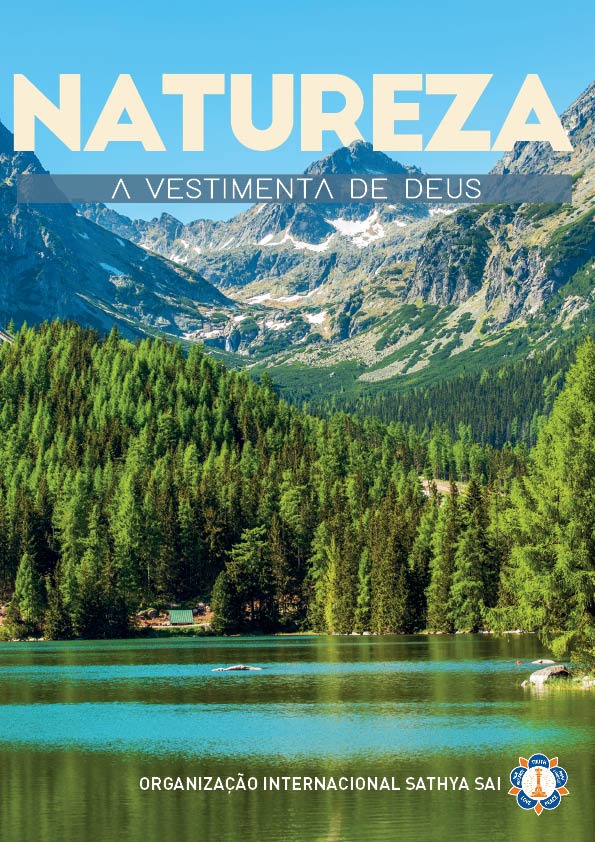 LANÇAMENTO DO LIVRO:
[Speaker Notes: Colocar capa do livro em português]
Que Todos Os Seres Sejam Felizes!Om Sai Ram